Economic Systems
Activity Time
Directions: Put the following countries somewhere on the spectrum depending on their economic system. The Left side being completely Command Economy all the way to the right side, being pure capitalist Economy. 
Counties- Canada, China, Cuba, France, Germany, Hong Kong, Japan, North Korea, Russia, USA.
Pure Communism/
Command Econ.
Pure Democracy/
Capitalism Econ.
Command Economy
An economy in which most economic issues of production and distribution are resolved through central planning and control
AKA: planned economy, centrally planned econ., or control econ.
Market Economy
Market prices for consumers and producers pursuing their own self-interest dictate goods. 
Ex. Supply and demand
AKA free enterprise econ., free market econ., or capitalist econ.
Traditional Economy
Customs and habits resolve most economic issues of production and distribution.
Socialist Economy
Based on public or collective ownership of the means of production
Emphasizes equality rather than achievement.
Mixed Economy
An economy in which some industries are privately owned and others are publicly owned.
Characteristics
Command Economy
Market Economy
Controlled by the Gov’t
Supply and demand are not king
Profits are not the main driver
Example: North Korea
No government involvement
Individuals and companies own businesses
Competition for consumers
Example: Brazil, Hong Kong
Characteristics
Traditional Economy
Socialist Economy
Cultural or religious practices
Ideas are passed from one generation to the next
Sense of community
Examples: parts of Africa, Middle East
More social services
Taxes contribute to finance and government services
Pay higher taxes
Example: Canada, Germany
Characteristics
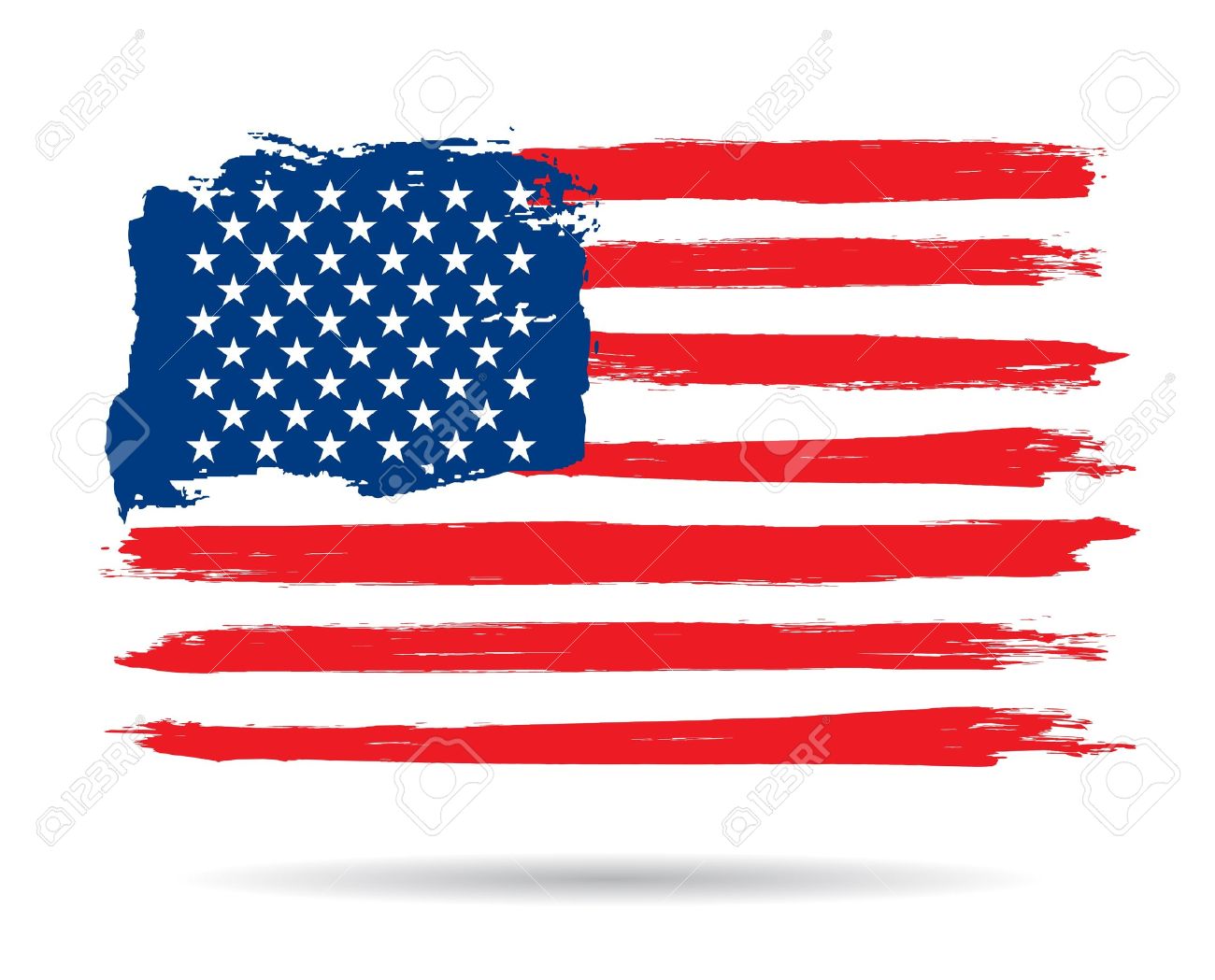 Mixed Economy
an economic system consisting of a mixture of markets and government involvement with aspects of public ownership and private ownership of resources and businesses.
Example: United States of America
Command Economy
Advantages
Disadvantages
Prevents monopolies
Prevents mass unemployment
Produces goods that benefit society and ensures everyone has their basic needs met
Maximizes social welfare
Decision makers don’t always know what is happening
Produce products that aren’t always used
Producers unable to respond to consumer needs
Limits individuals rights to pursue economic freedom
Market Economy
Advantages
Disadvantages
Producers have an incentive to produce what consumers want
Prices system encourages producers and consumers to conserve resources
Competition pushes businesses to be efficient
Economy can be unstable, such as unemployment rate and inflation rate
Businesses may satisfy wants that they have created through advertising
Large gap between the rich and poor
Traditional Economy
Advantages
Disadvantages
Strong social network
Goods and services produced are necessary for survival 
Self-sufficient economy
Resistance to change
Little innovation
No competition
Mixed Economy
Advantages
Disadvantages
Producers and consumers have power
Monopolies are under close supervision by the government
Less inequality of income because government’s intent is to have a balance econ.
Allows businesses to make a profit, while contributing to the welfare of society.
Private enterprises face difficulty due to government loopholes
Lower optimum use of resources
Tends to lean more towards government control and less towards individual freedom
Socialist Economy
Advantages
Disadvantages
Allows the government to better ensure the survival of its citizens by providing for them in every way
Promotes a more educated society
Prevents the rich from exploiting the poor
Higher social classes emerge
The ruling government has all the power
Citizens effectively have no say in the economic pursuits of the nation
Economic Systems - MIXED
All economic systems are MIXED.
Japan
United States
North Korea
Cuba
China
France
Germany
Hong Kong
Russia
Canada
Communism
Capitalism
Socialism
Command
Market
Economic Freedom Index